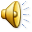 3rd Primary School of Grevena
Greece
From STEM to STEAM Simple Science Experiments That Fizz!!
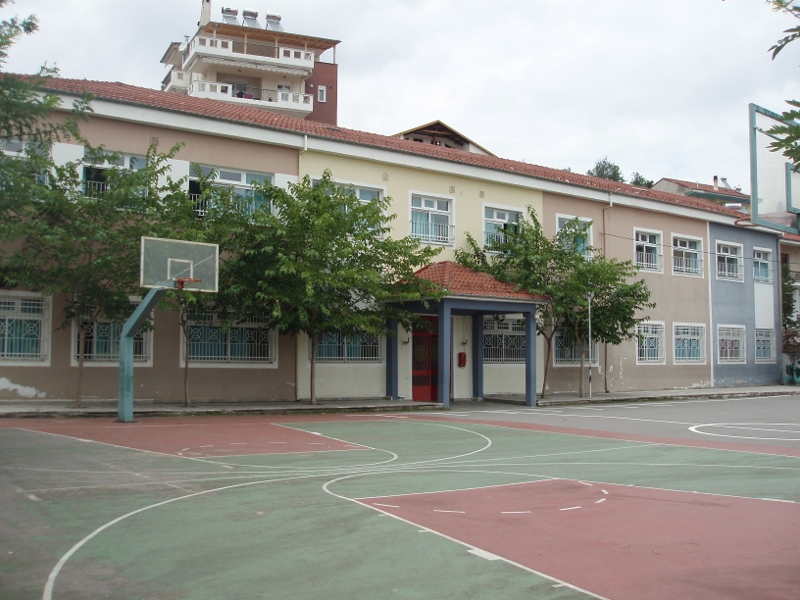 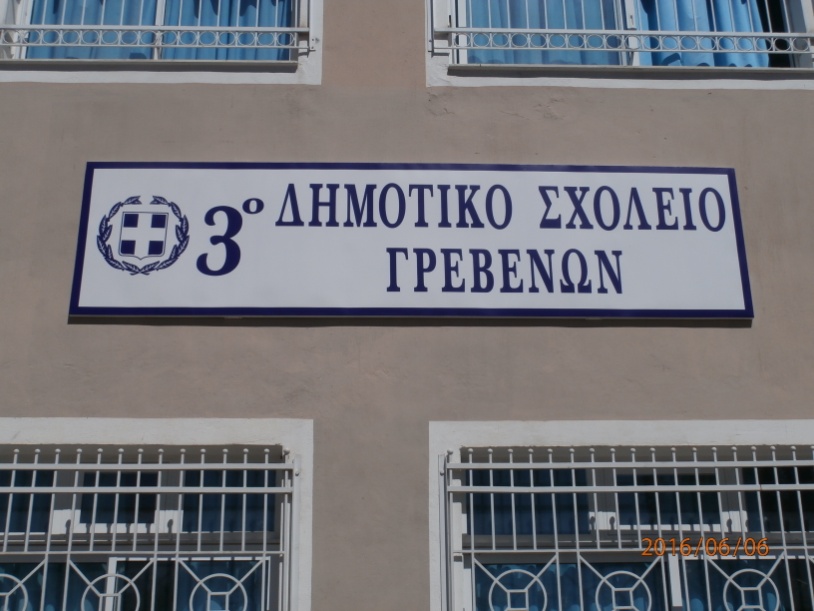 Our School
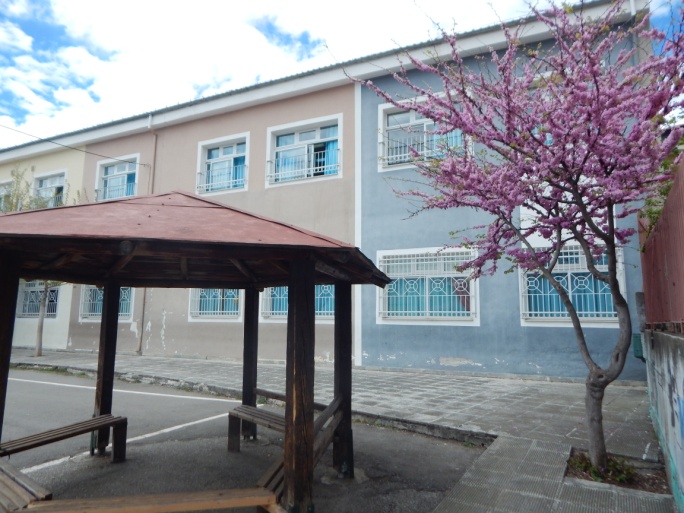 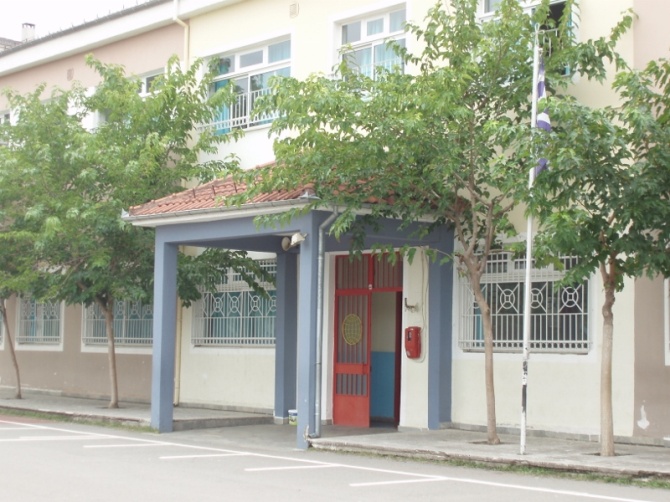 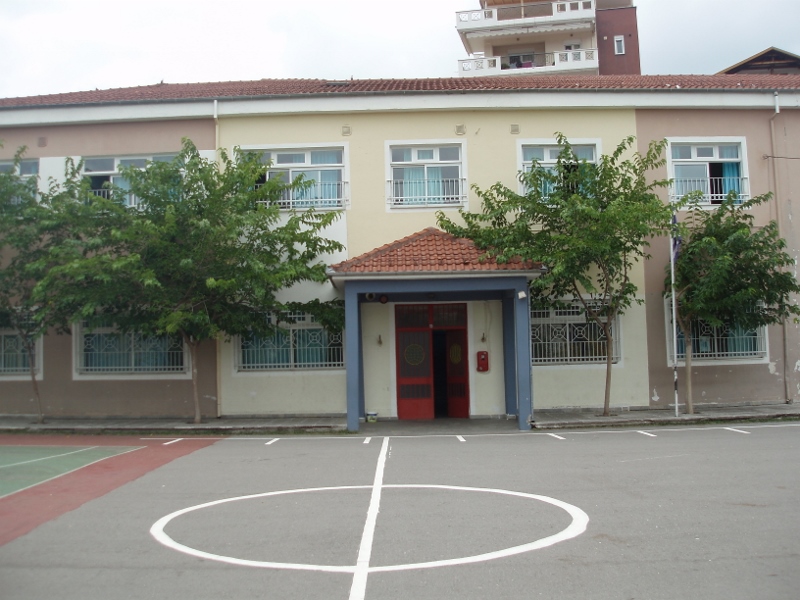 Our School
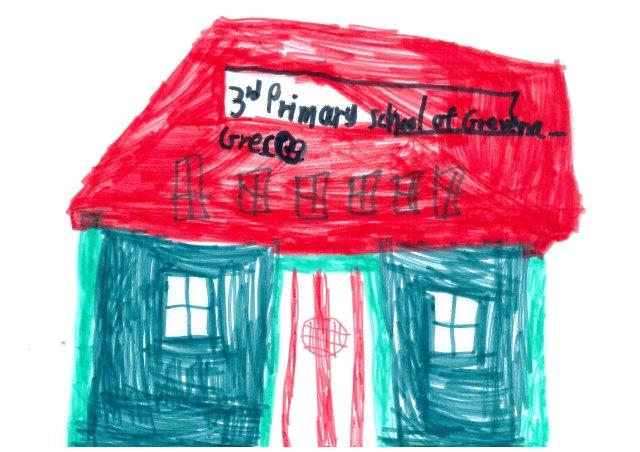 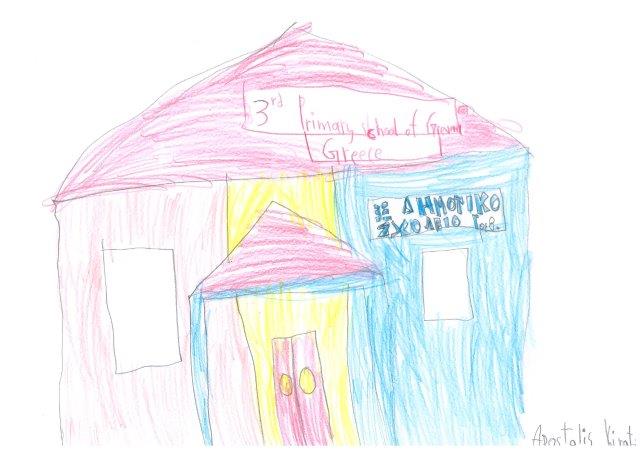 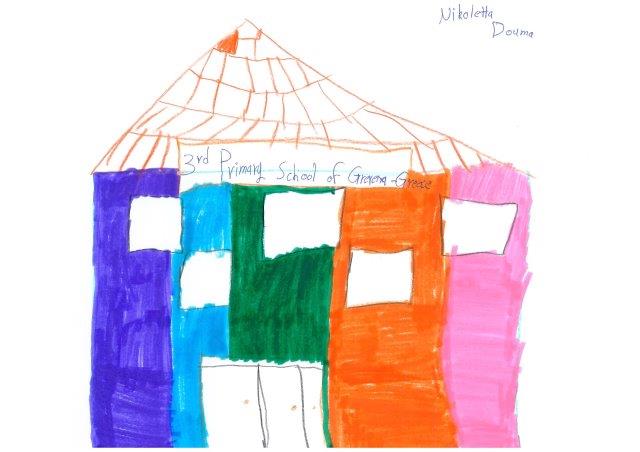 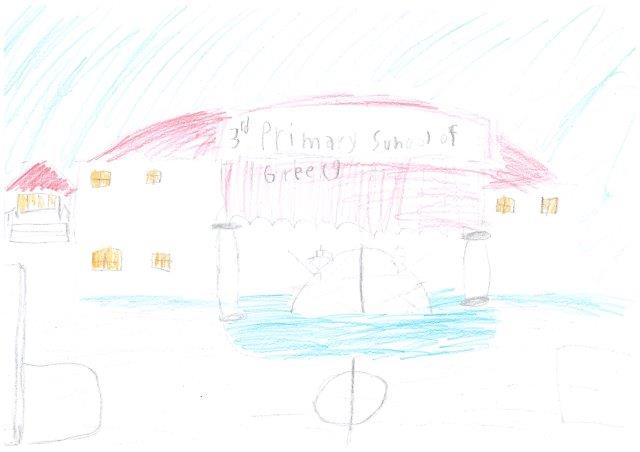 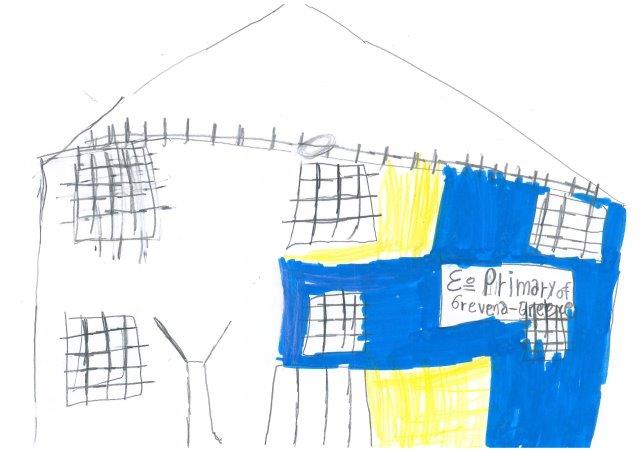 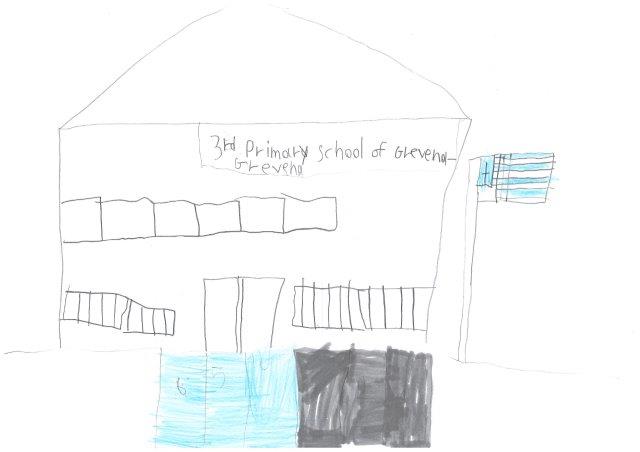 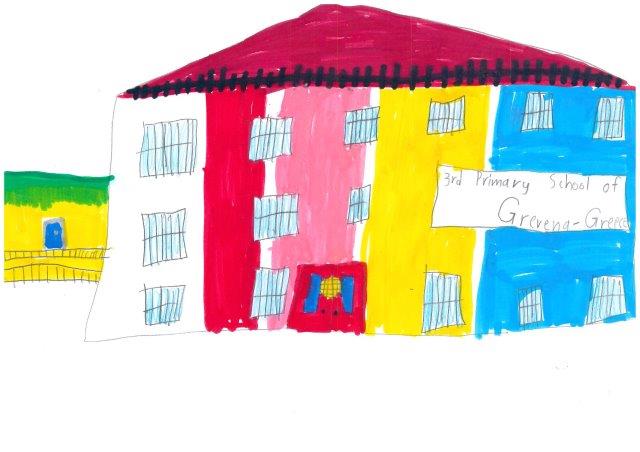 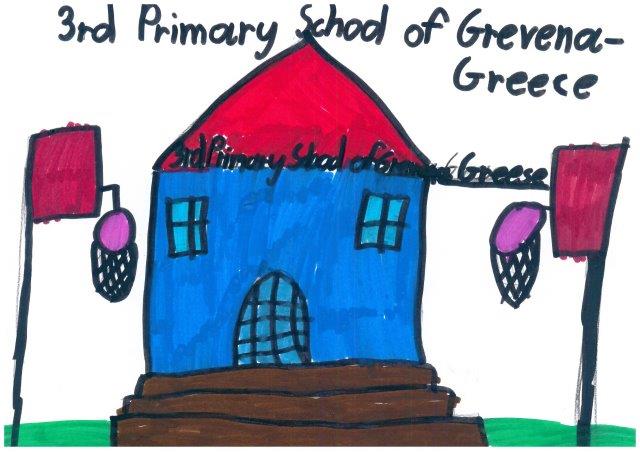 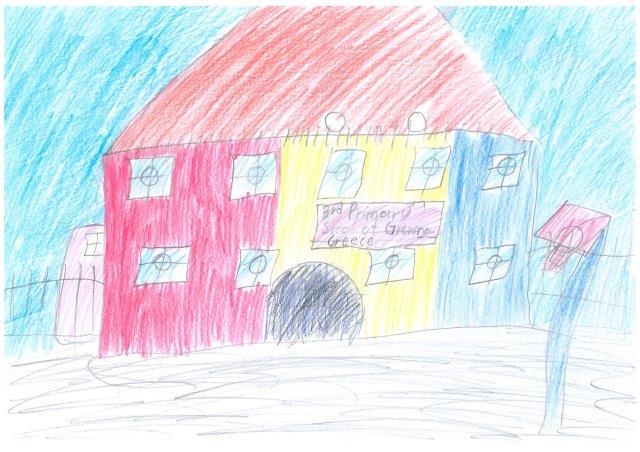 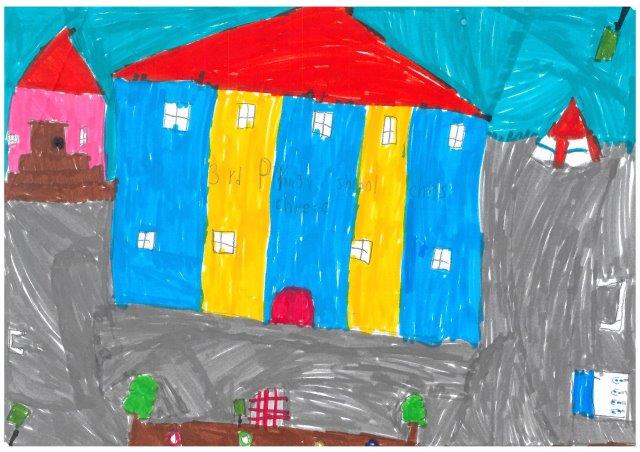 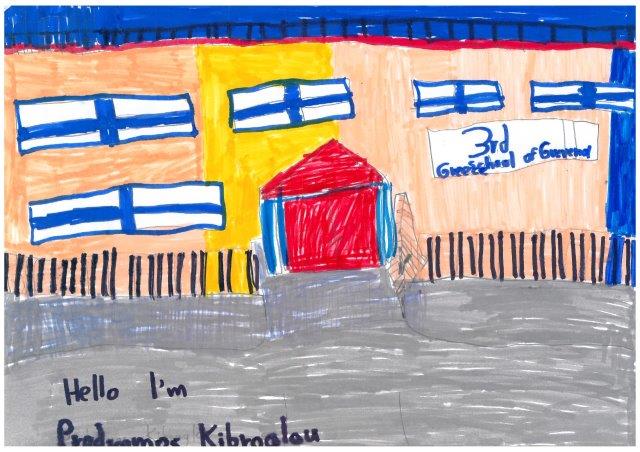 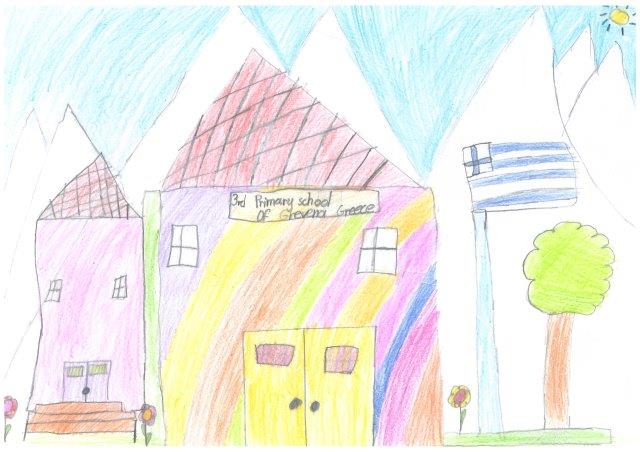 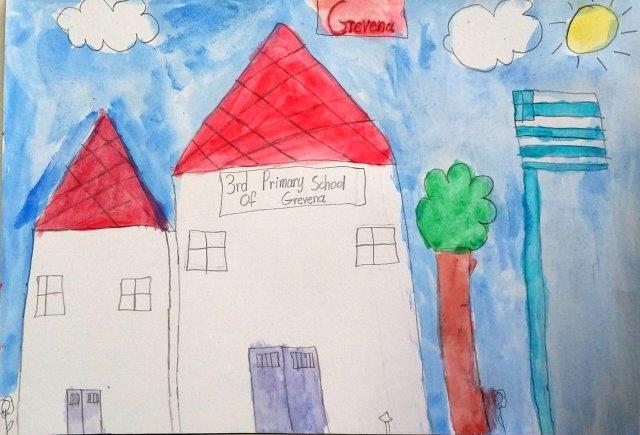 School’s Classrooms
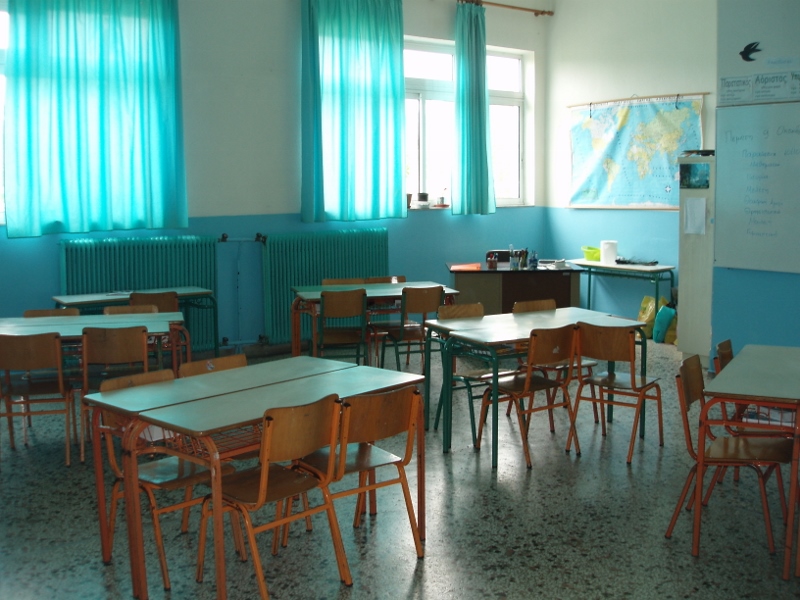 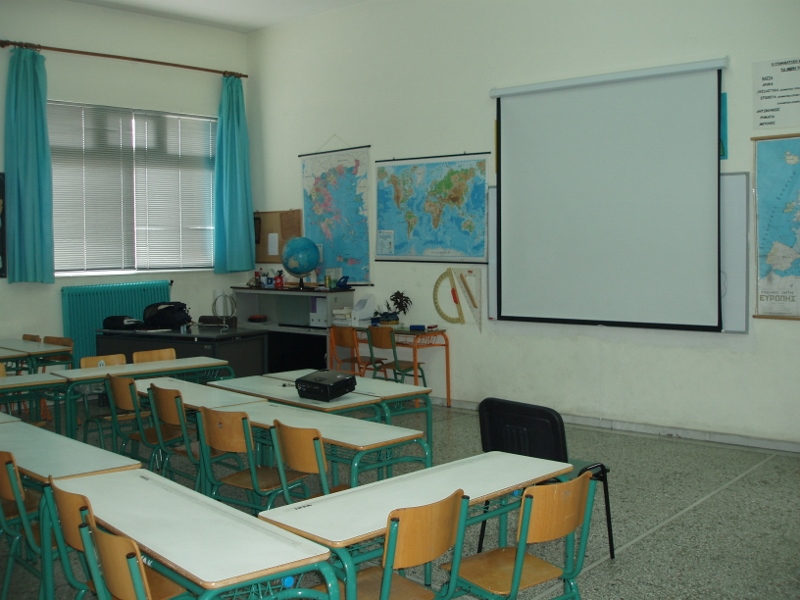 Our Classroom
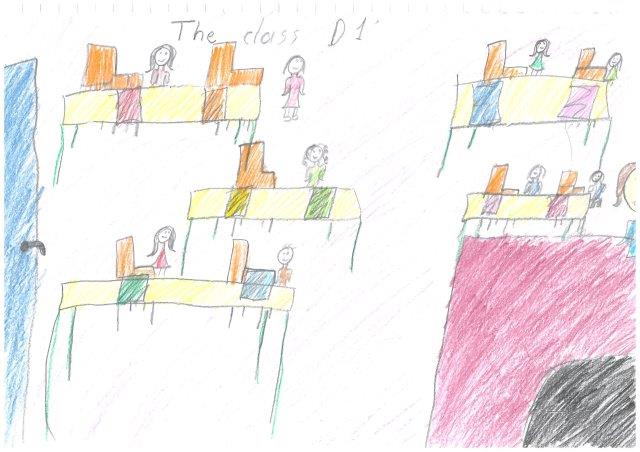 Visits to Environmental Education Centres
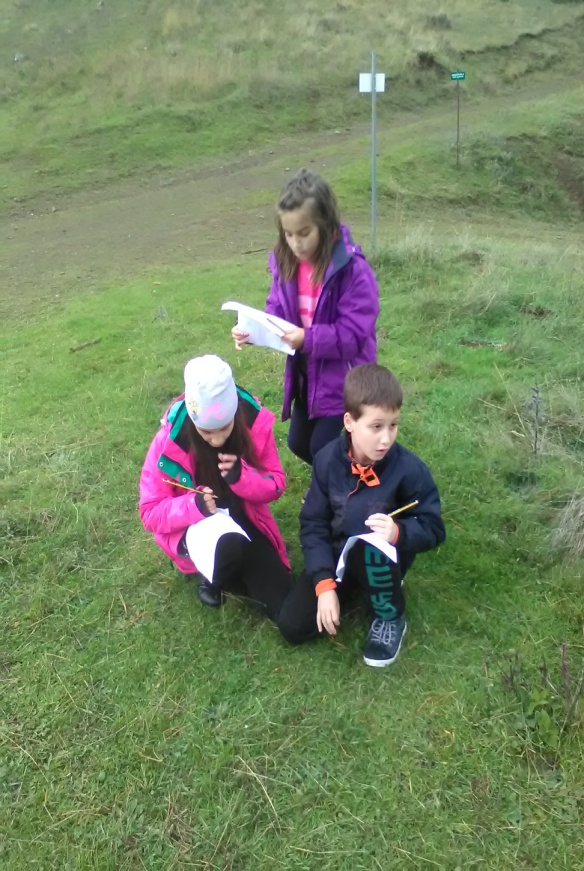 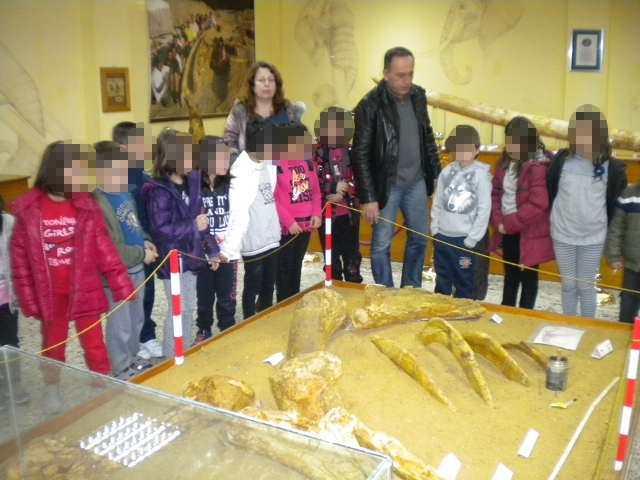 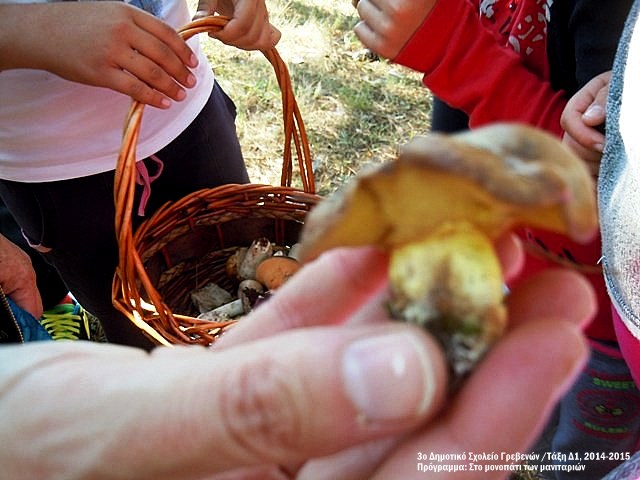 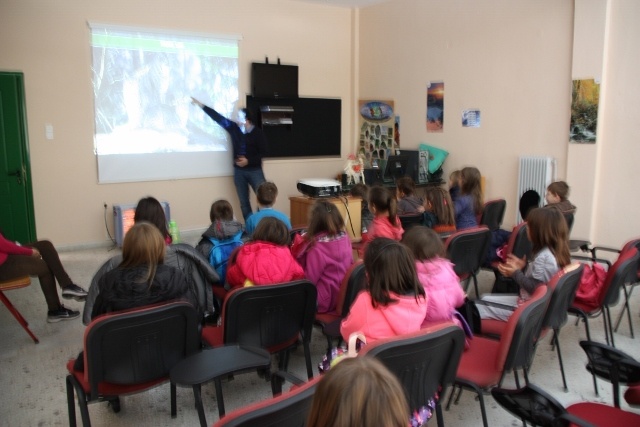 Theatrical and musical events
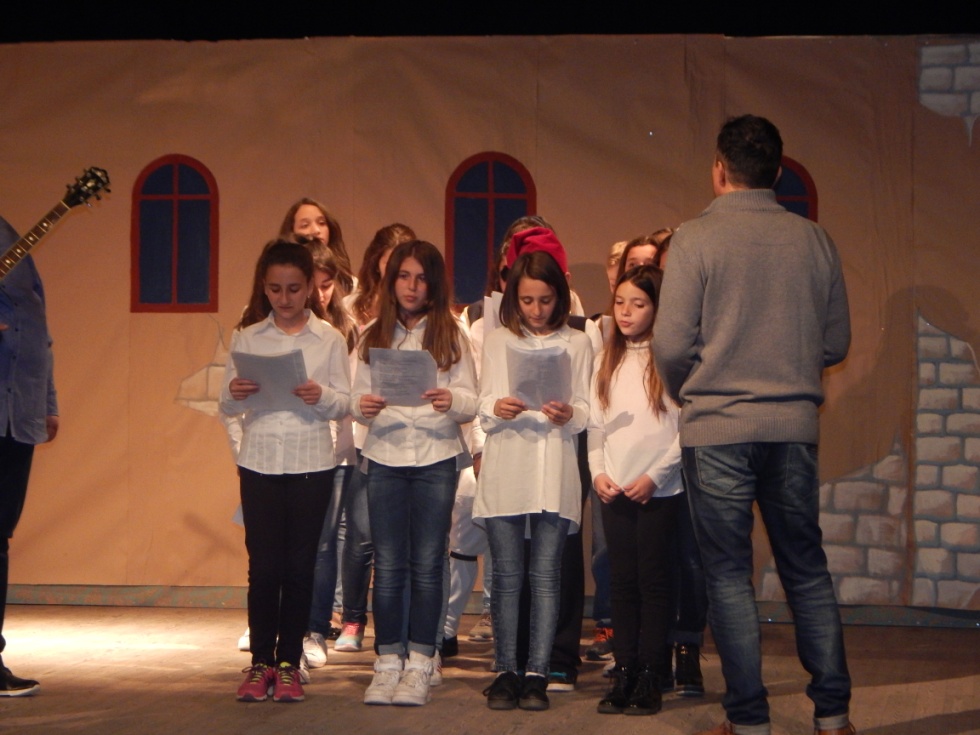 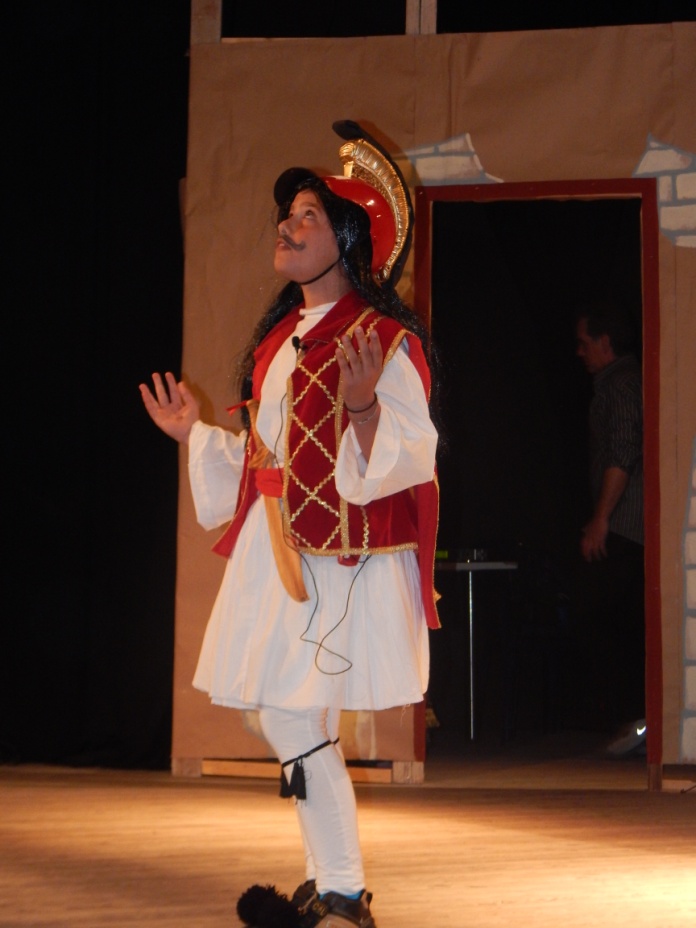 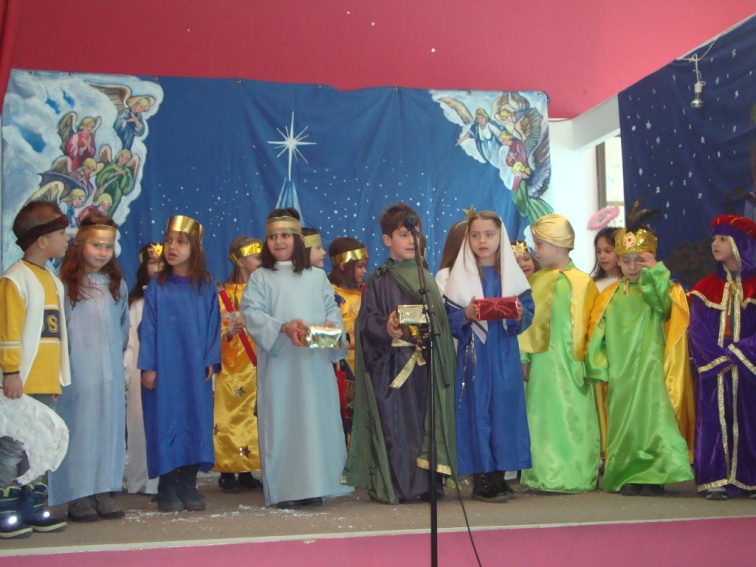 E-twinning Projects
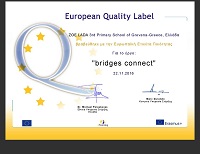 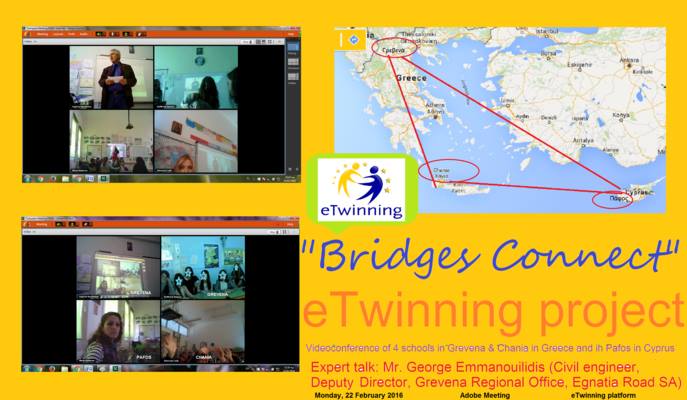 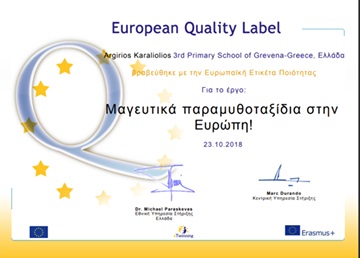 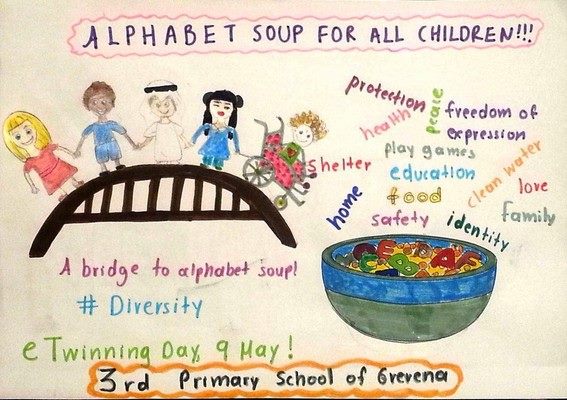 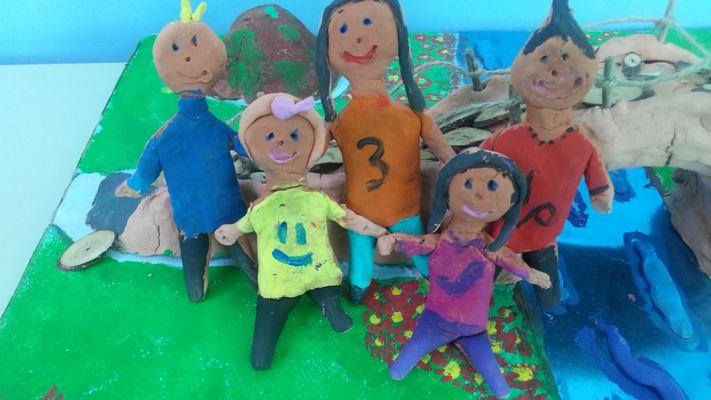 Teachers4Europe Projects
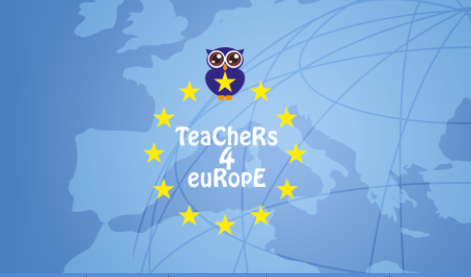 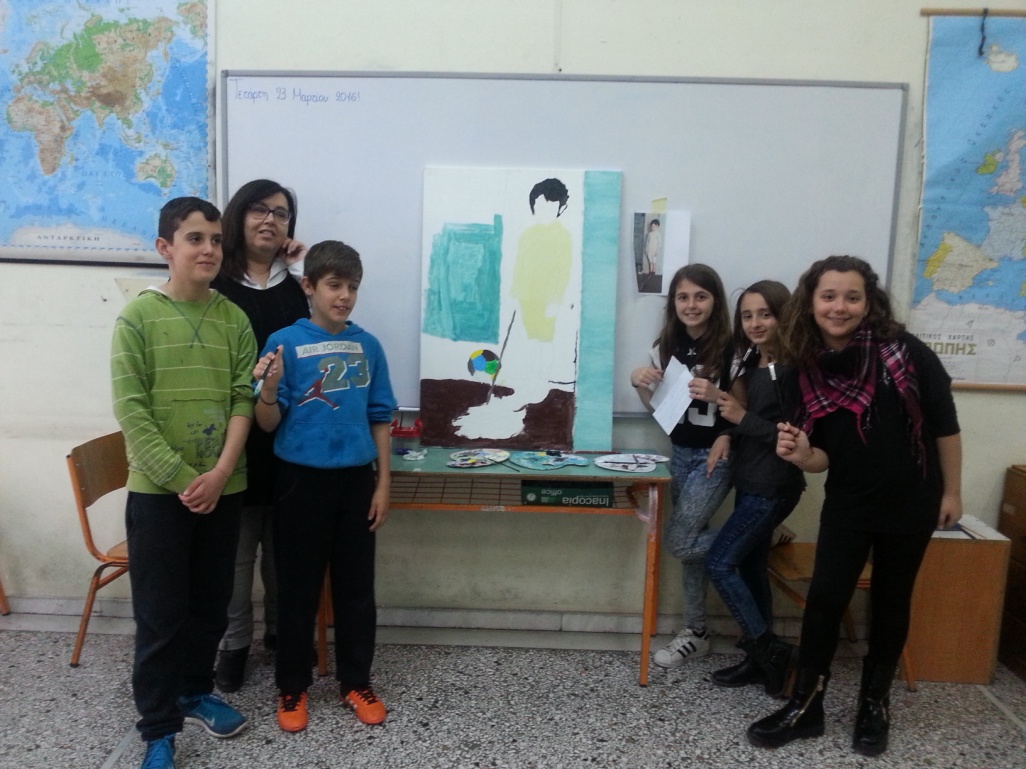 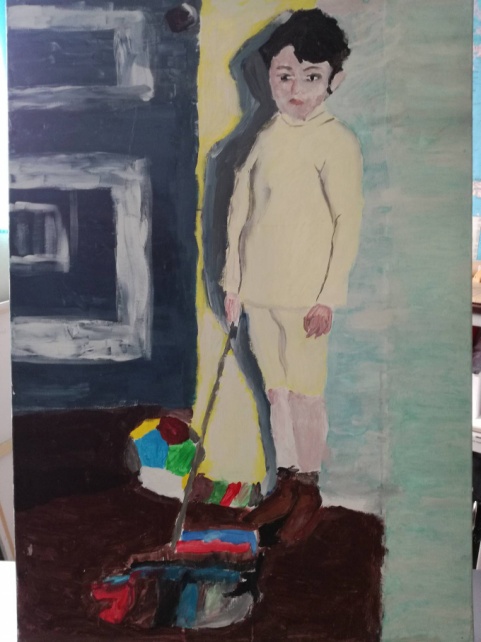 Educational robotics programs and participation in national competitions
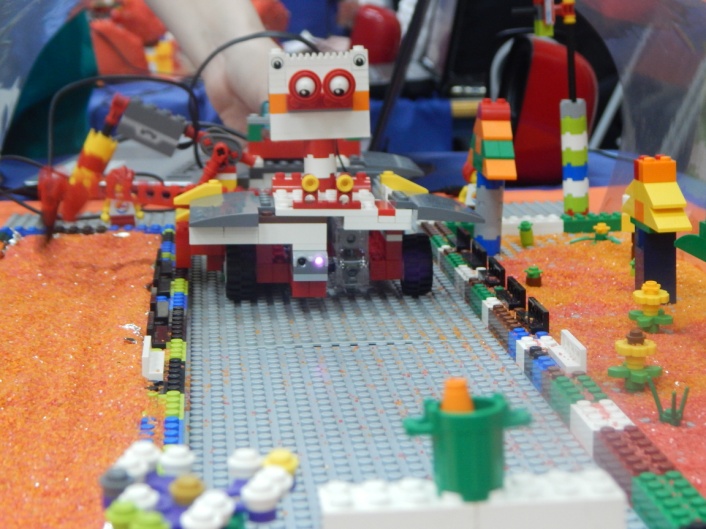 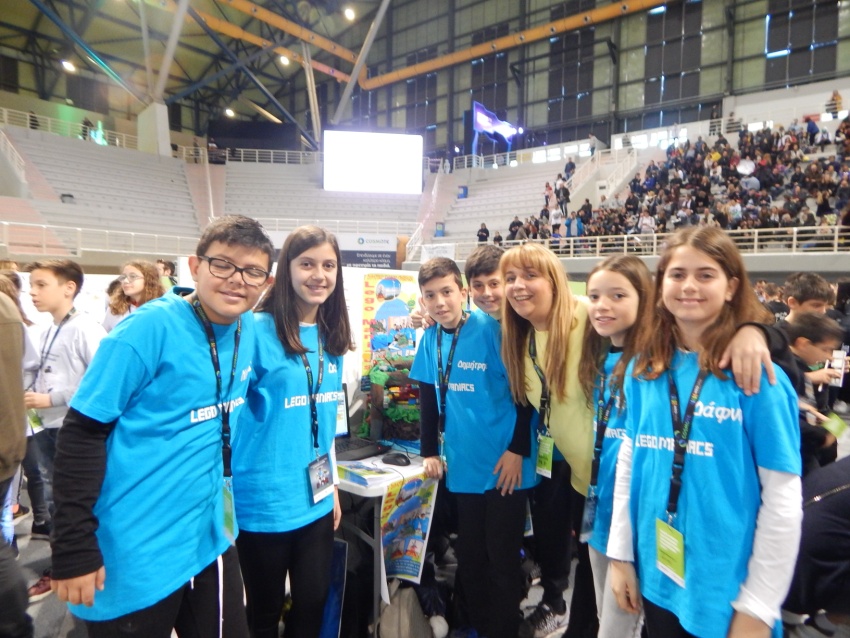 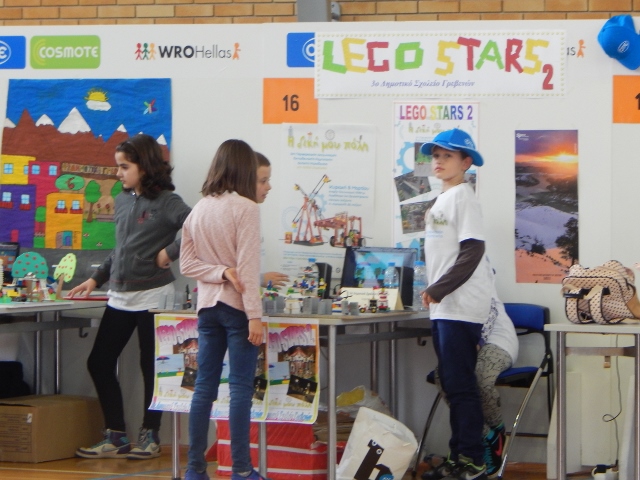 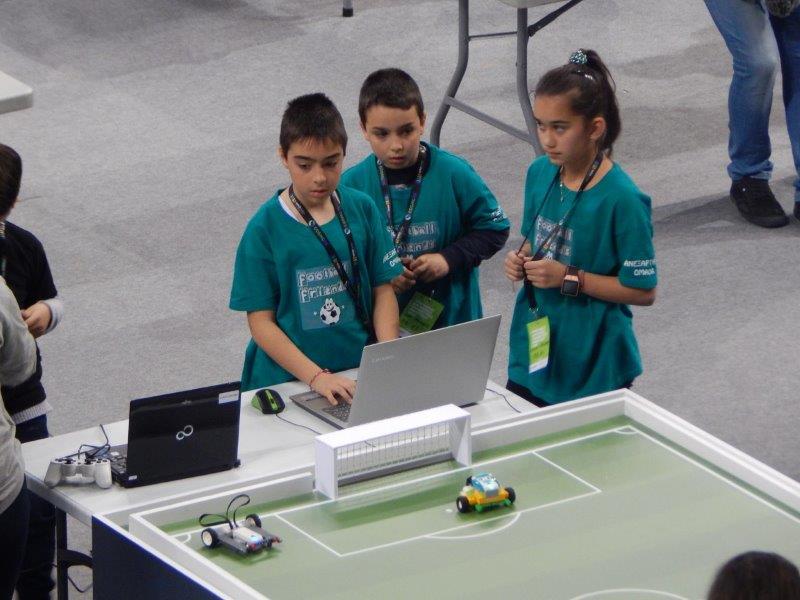 Sports events
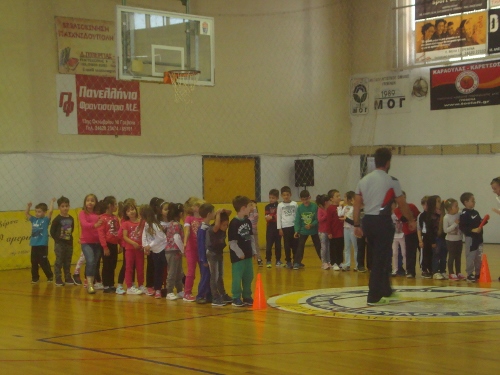 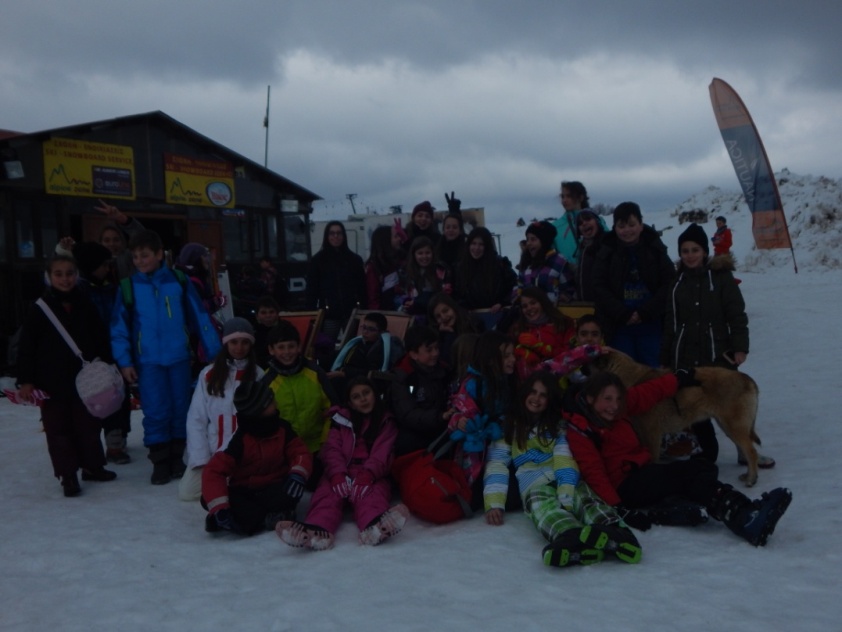 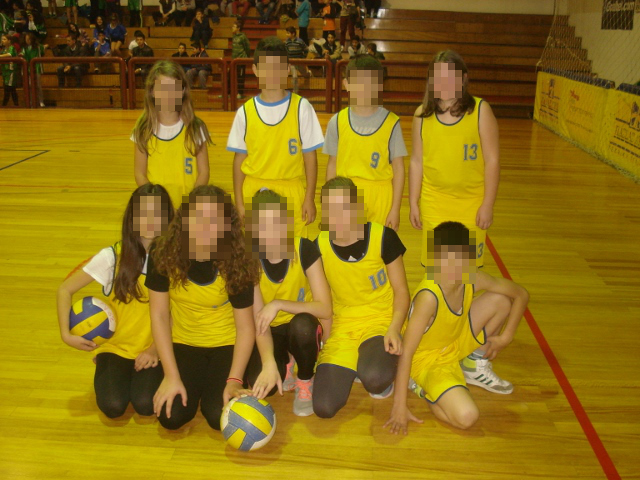 Sports and cultural events
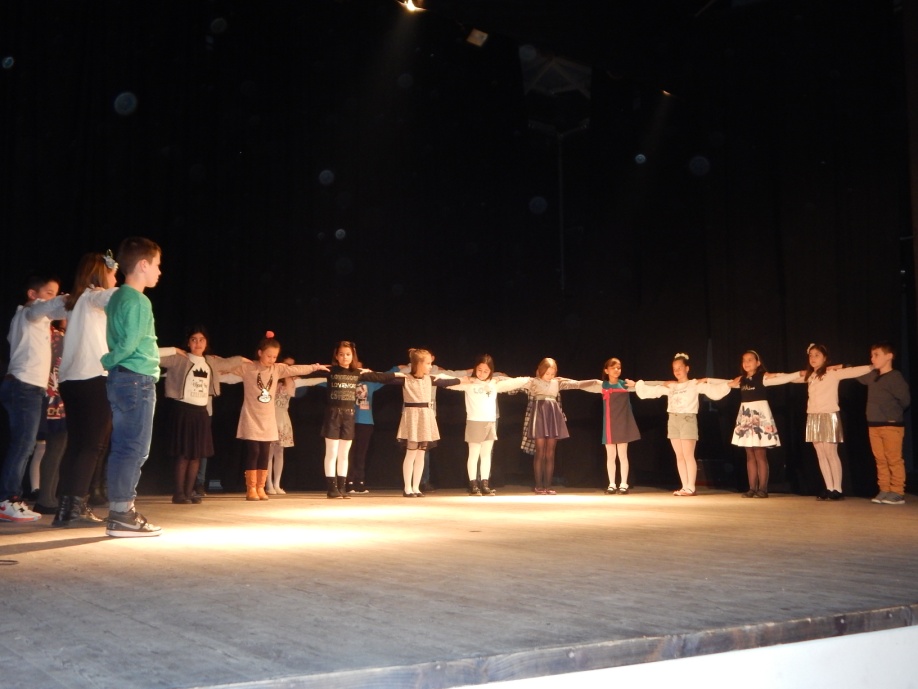 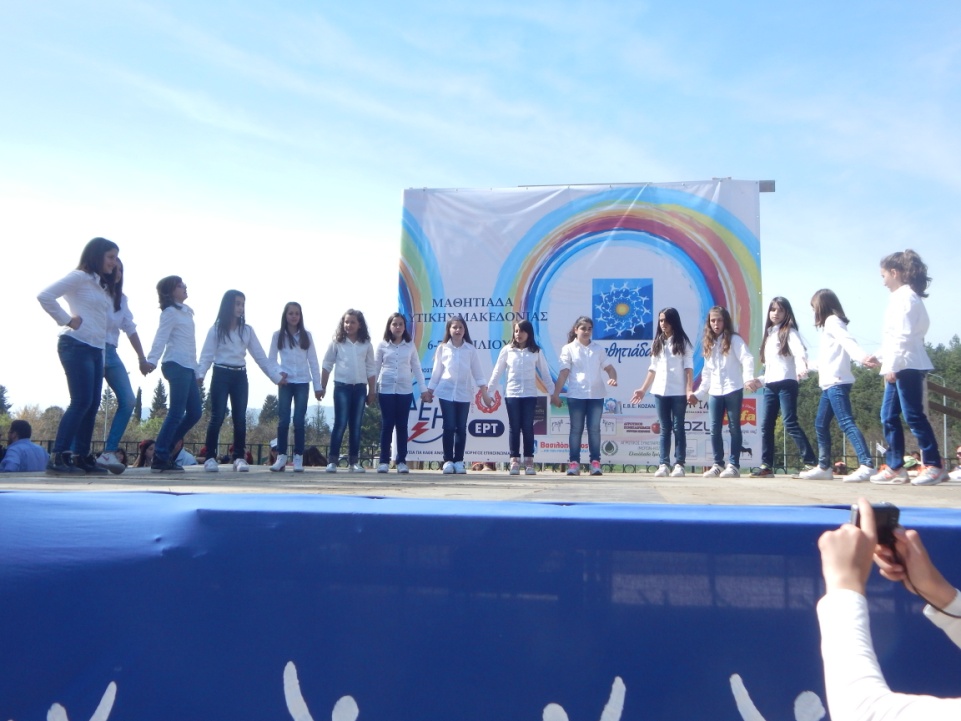 Environmental programs and social awareness
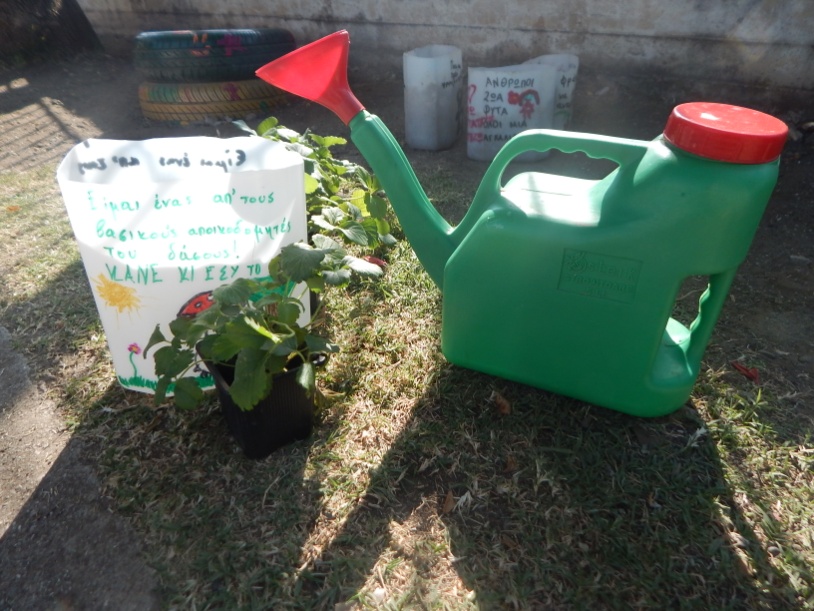 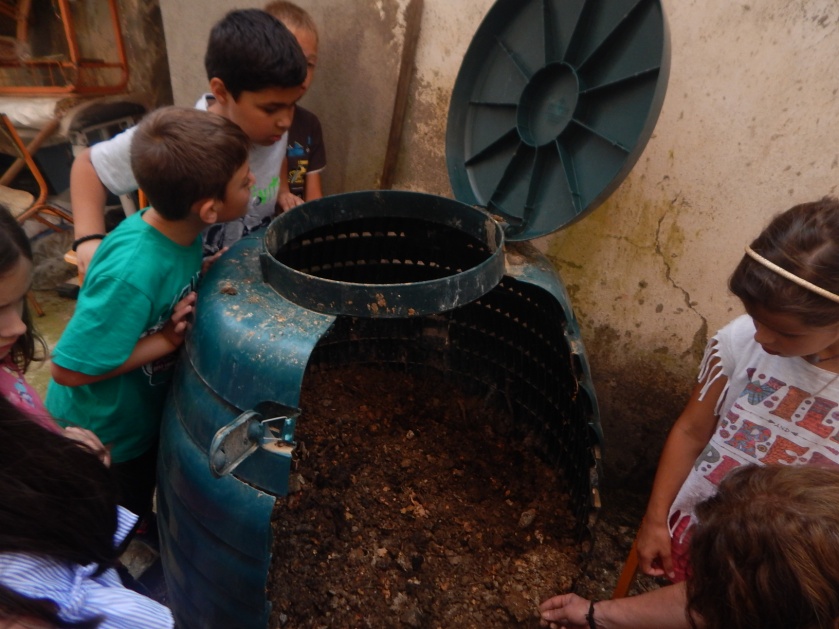 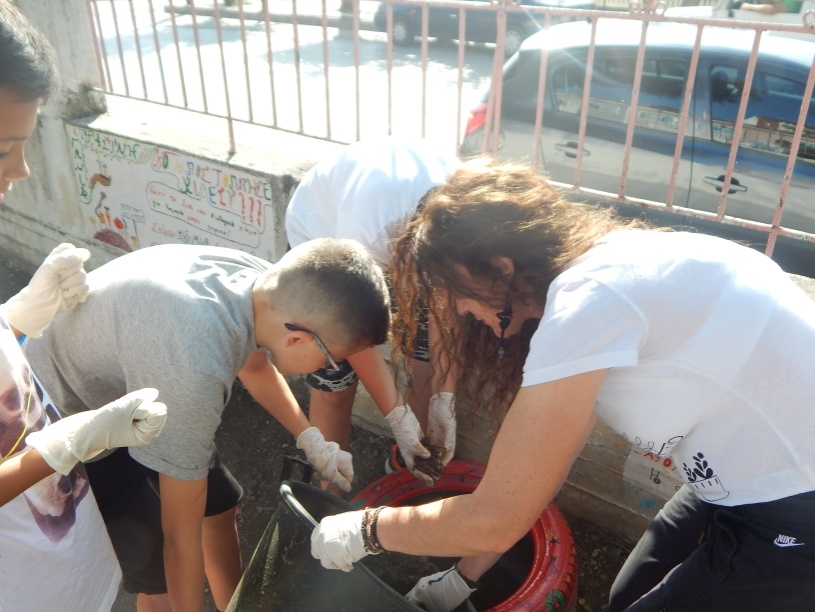 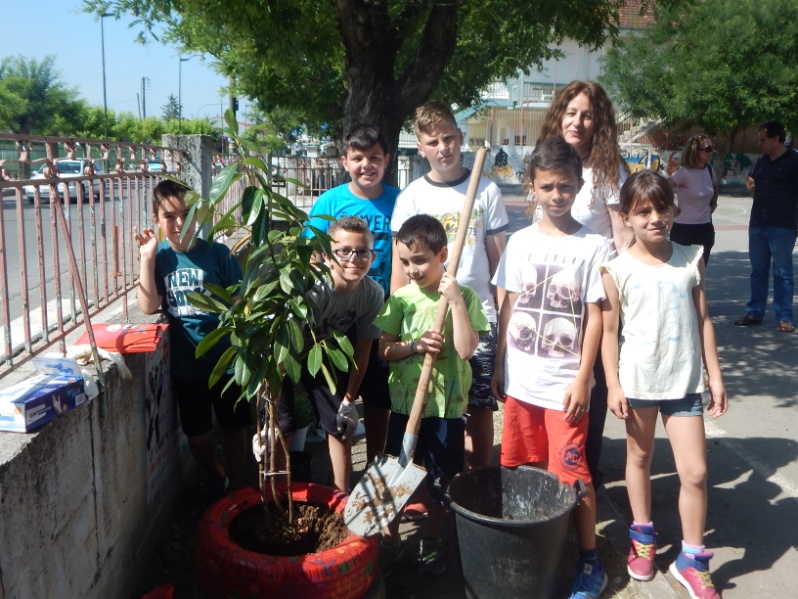 Participation in workshops and festivals
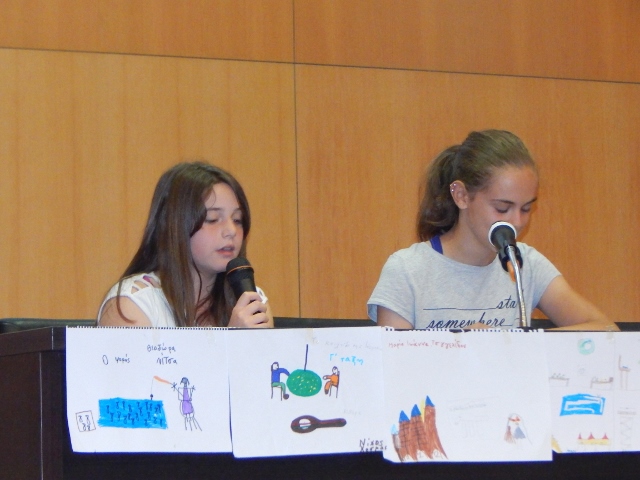 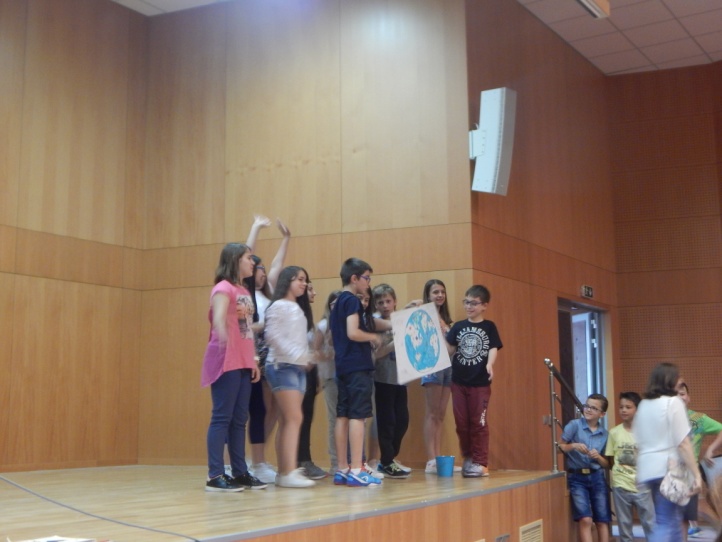 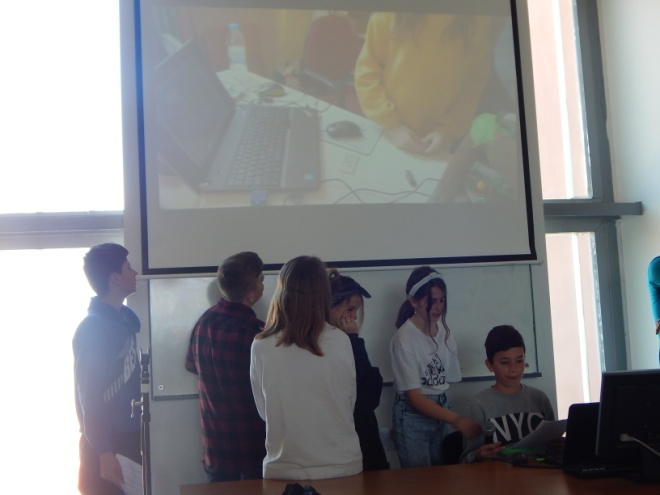 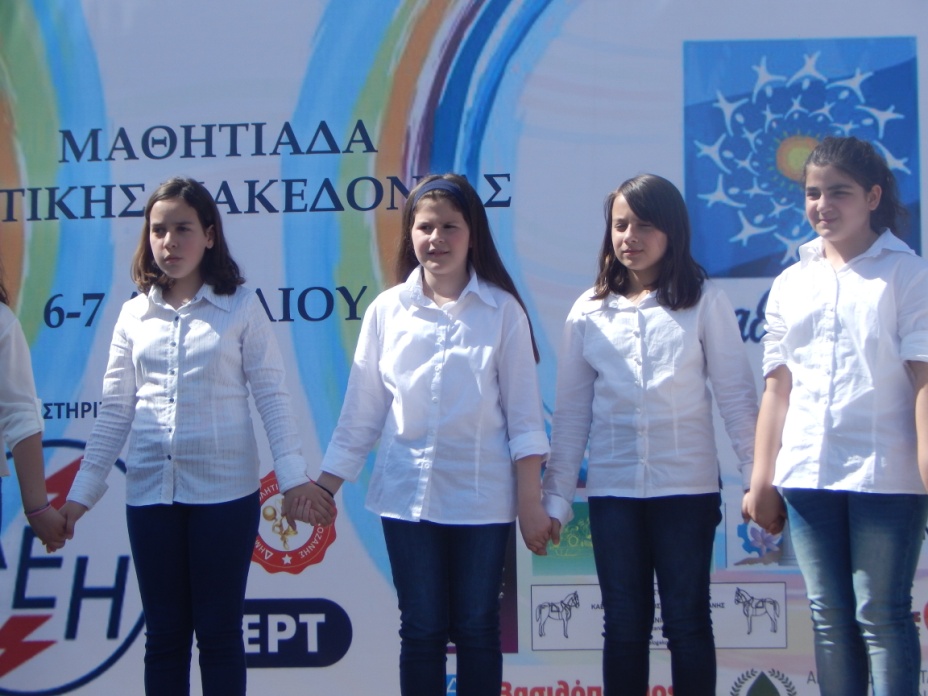 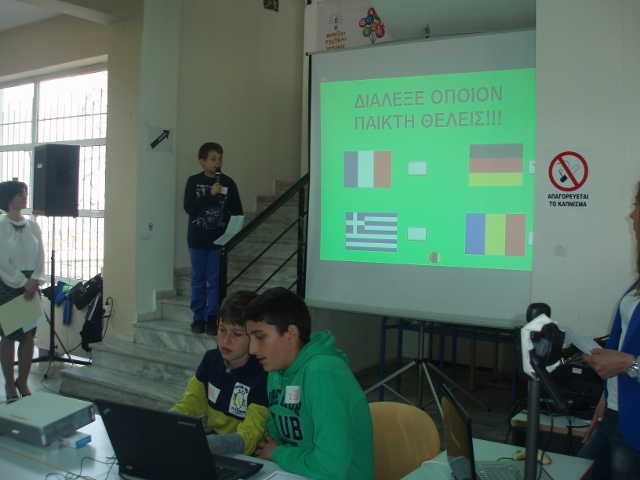 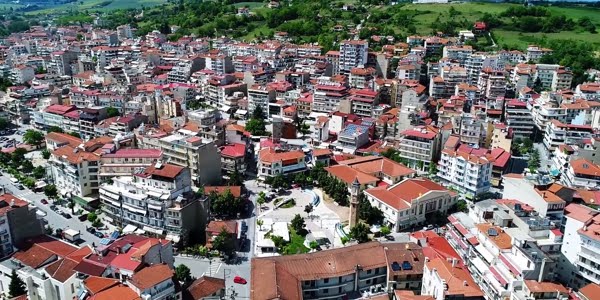 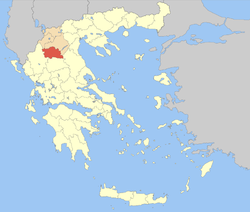 Grevena
Our City
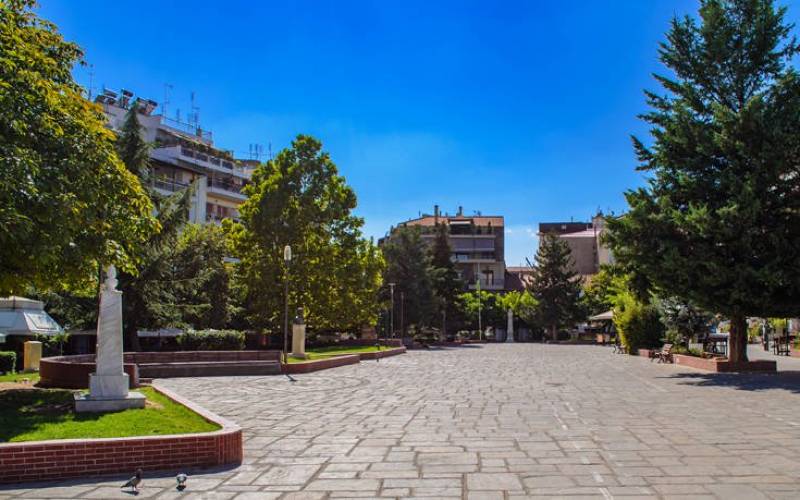 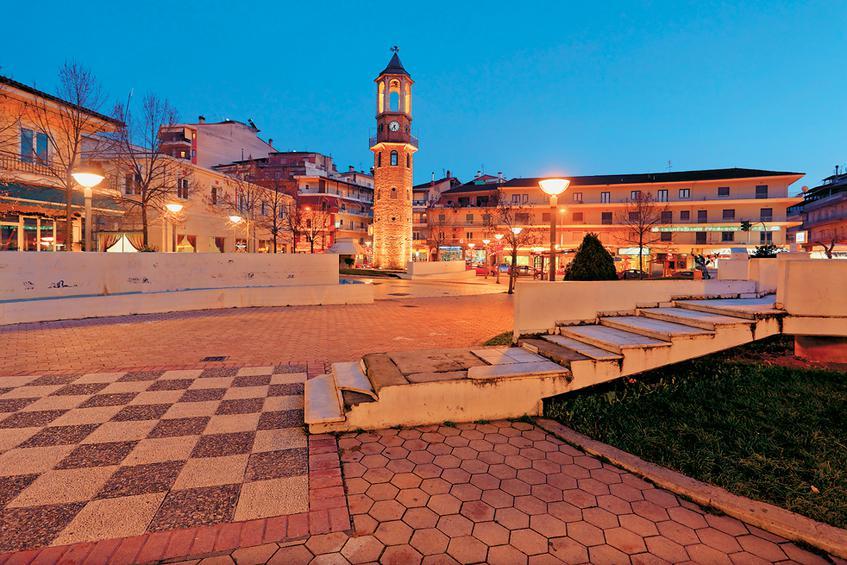 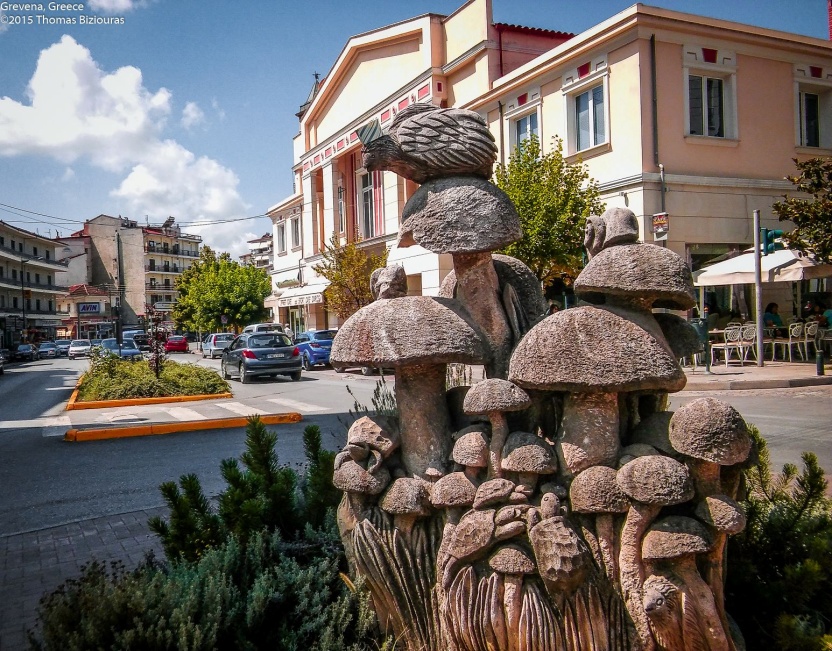 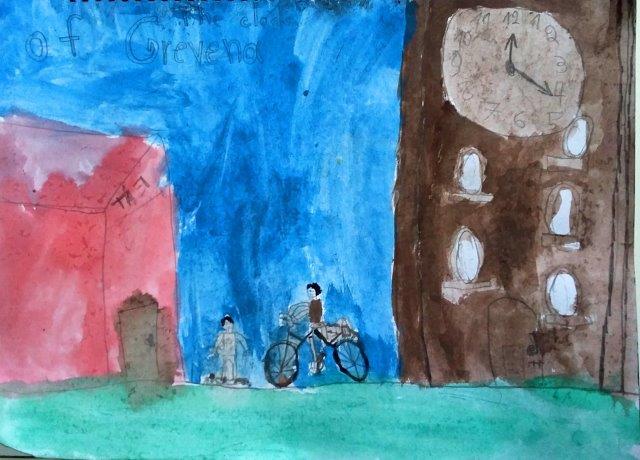 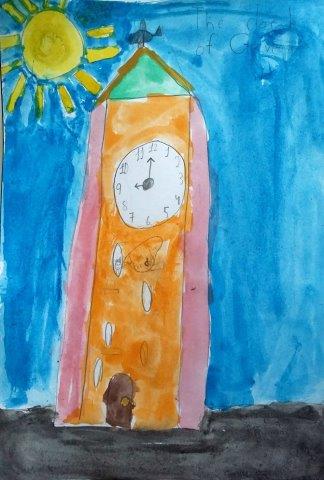 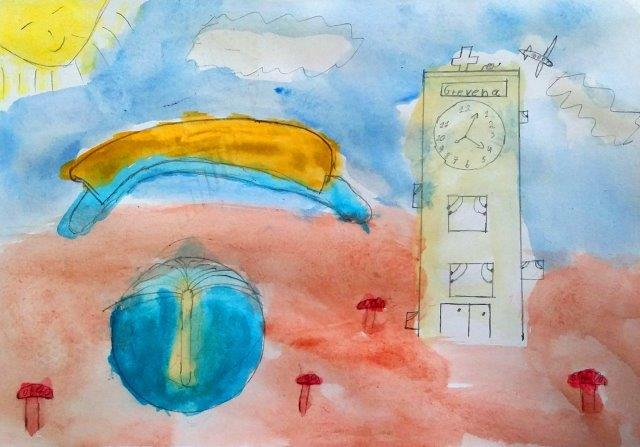 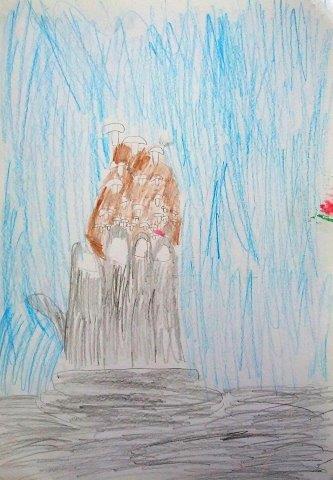 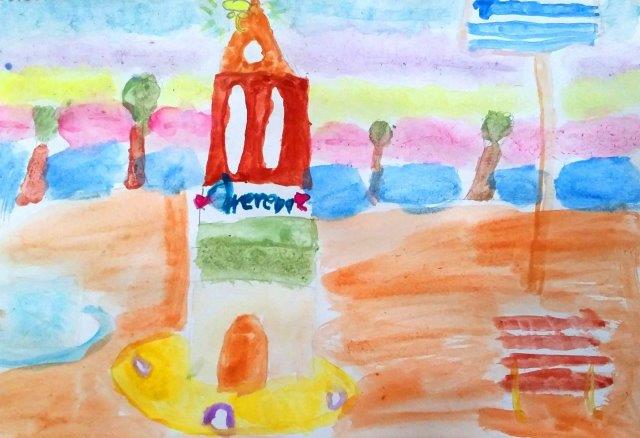 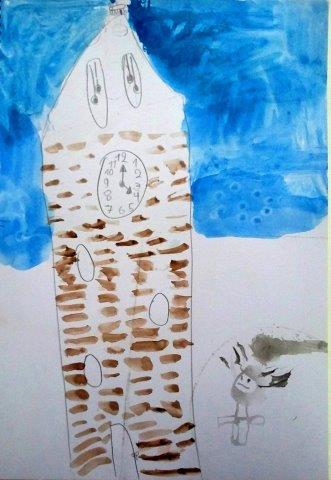 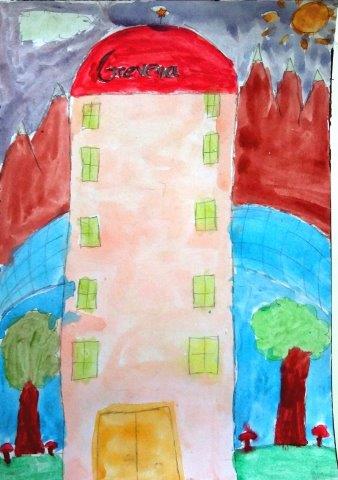 Pindos National Wilderness
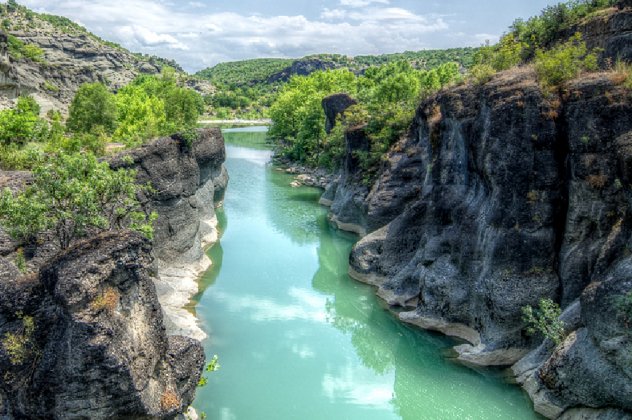 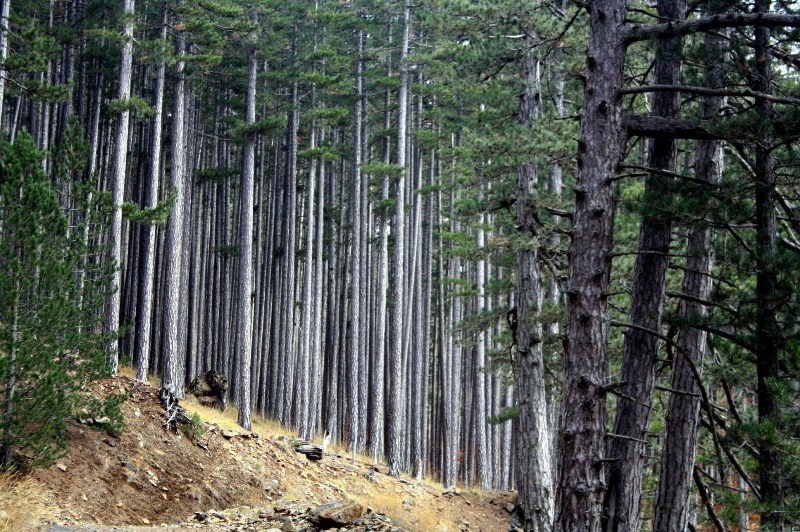 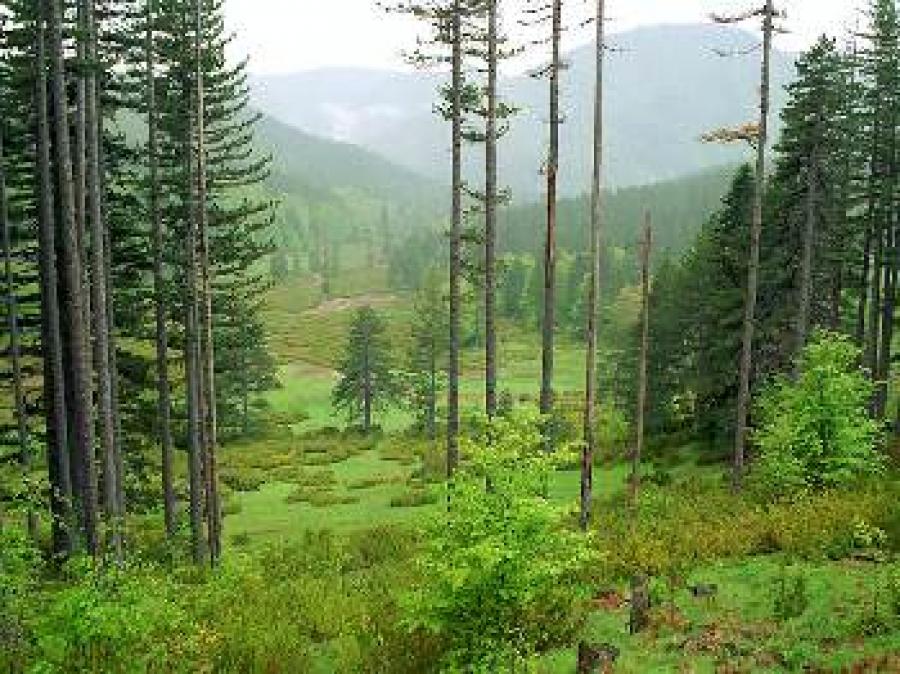 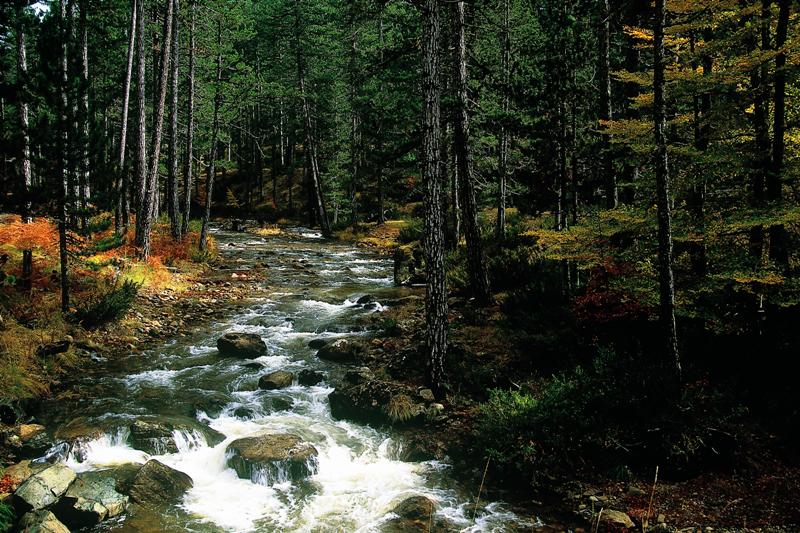 Μuseums
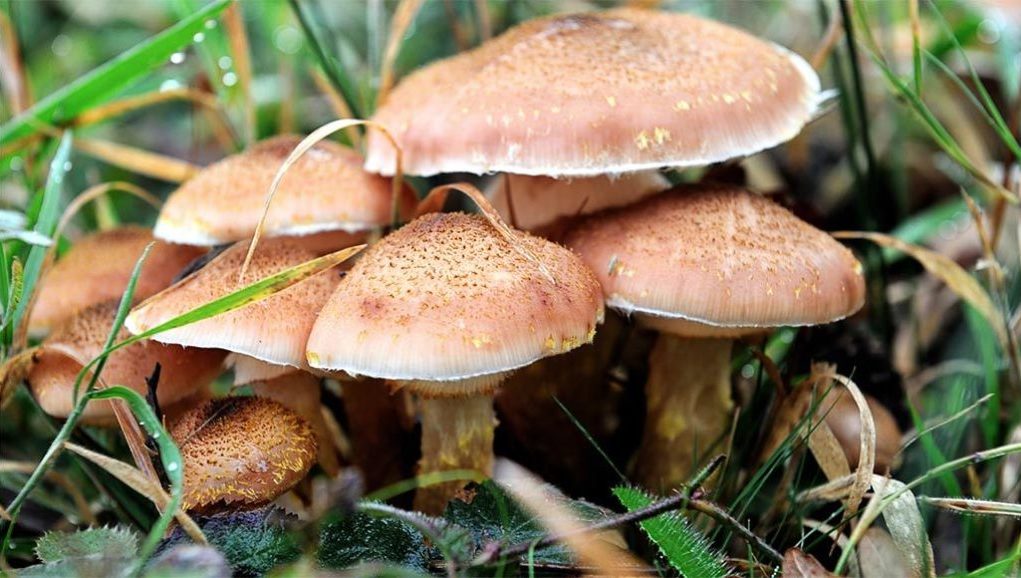 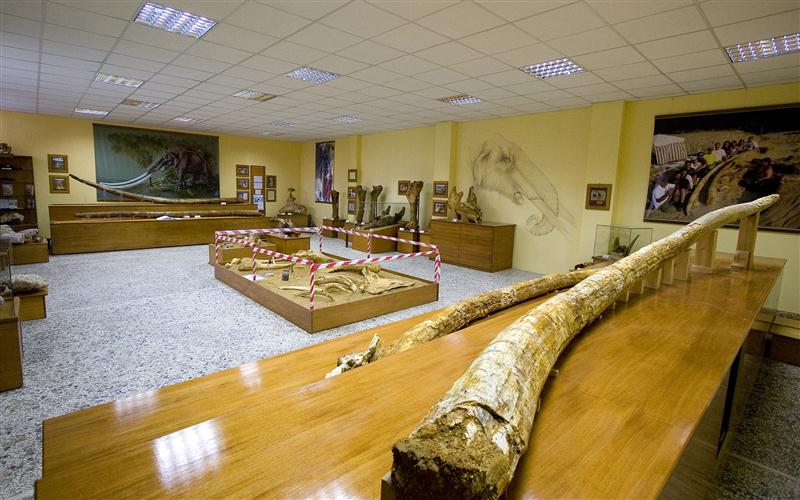 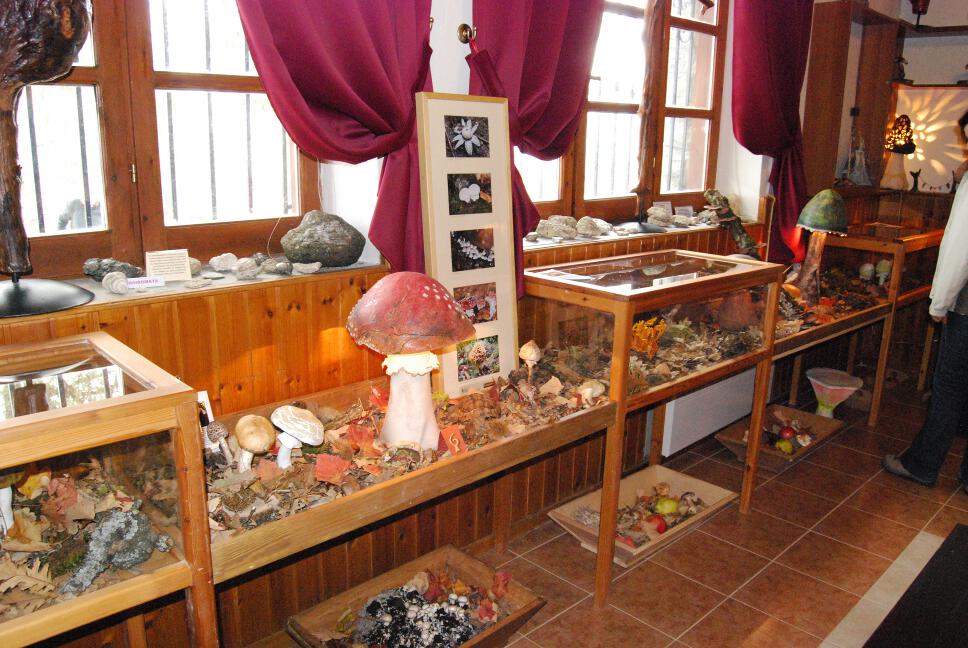 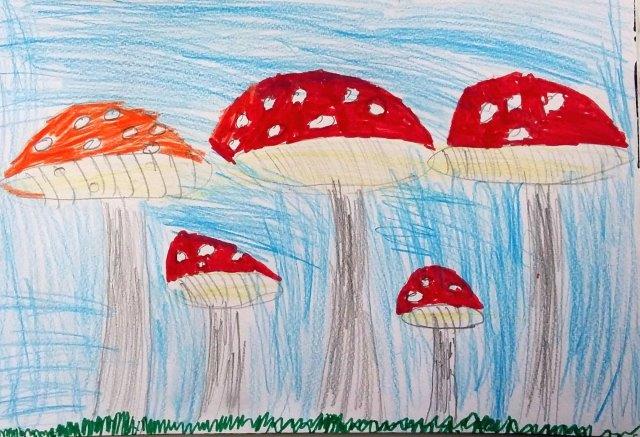 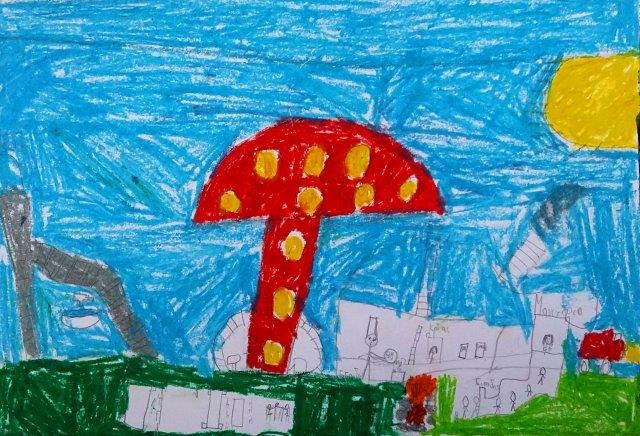 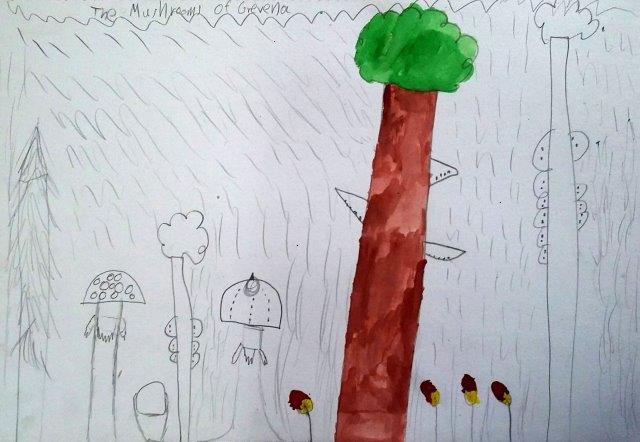 Vasilitsa ski resort
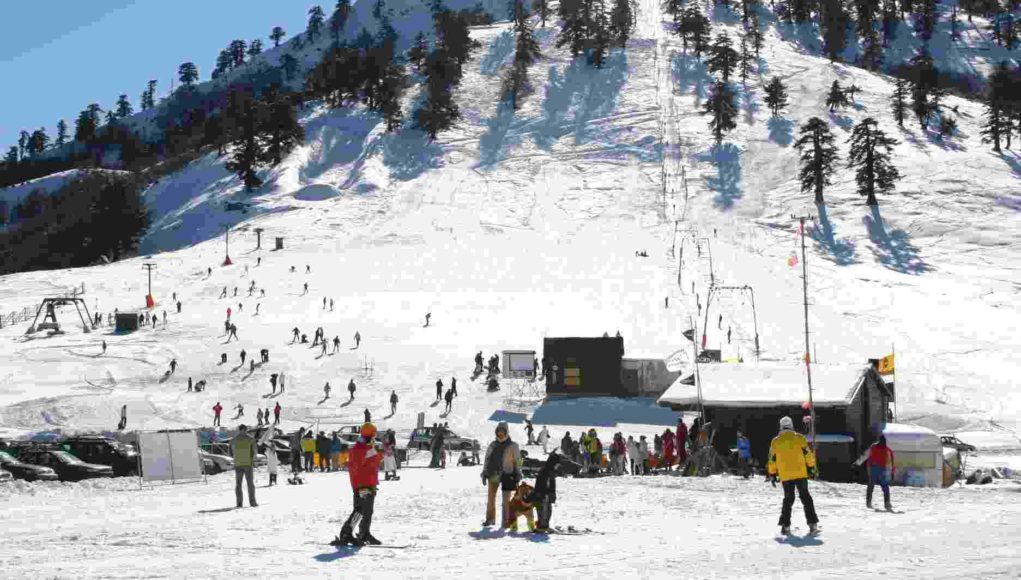 Stone bridges
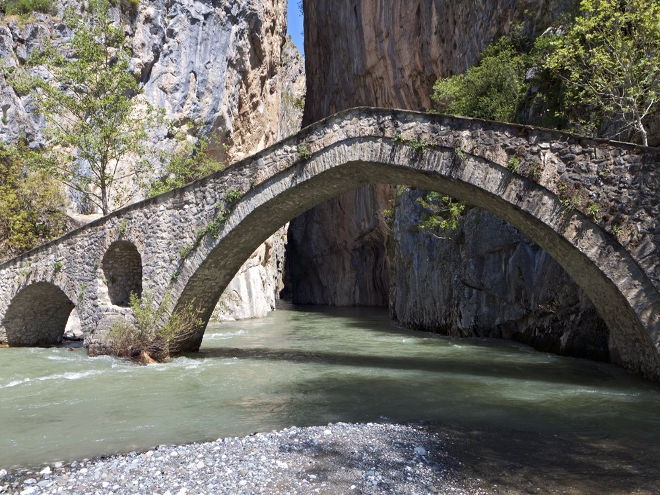 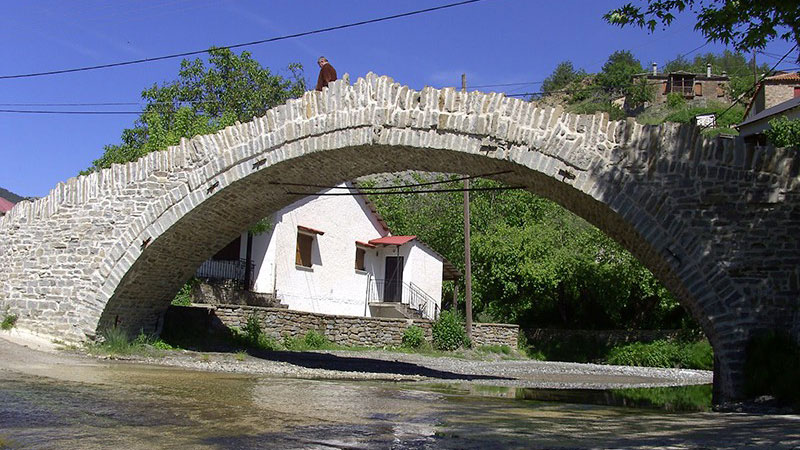 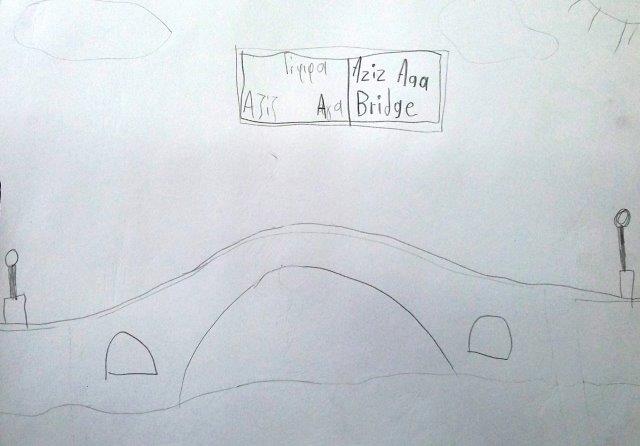 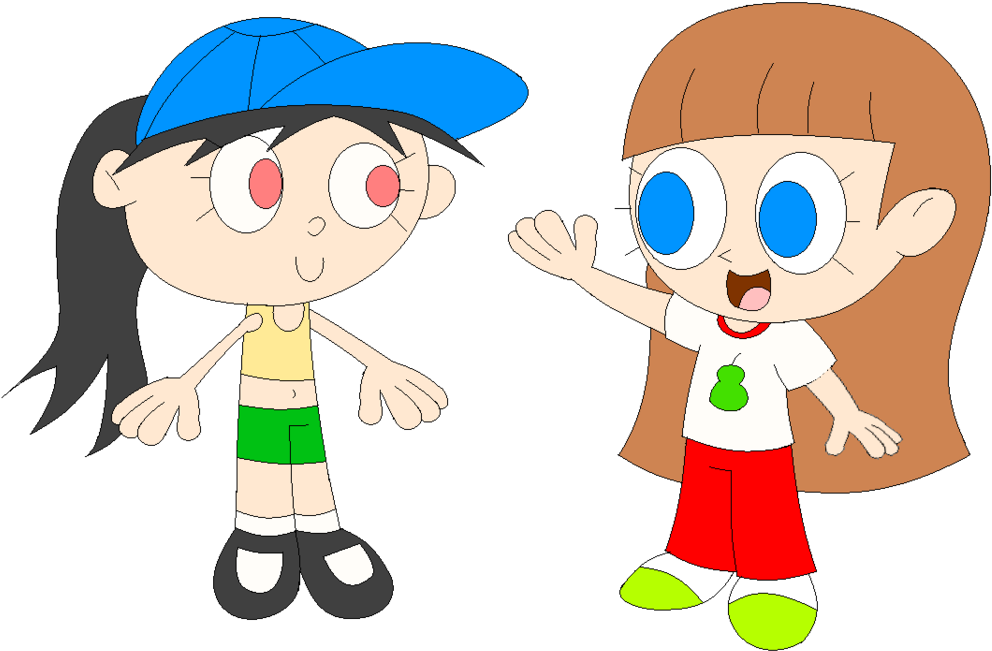 Nice to meet you!!!